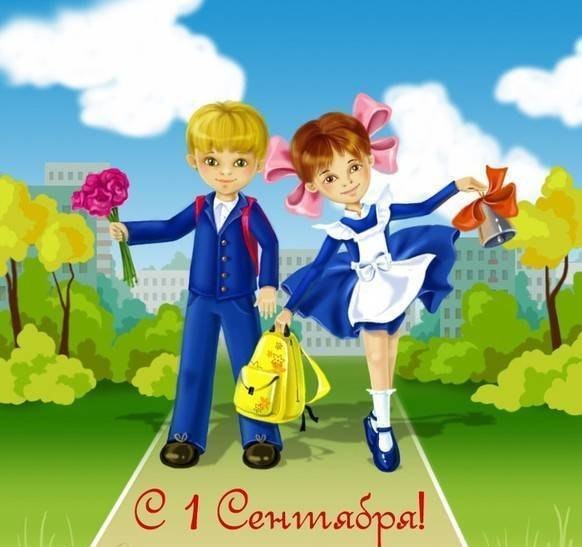 Мы за лето отдохнули, Загорели, подросли. И сегодня, в день осенний, Снова в школу мы пришли.
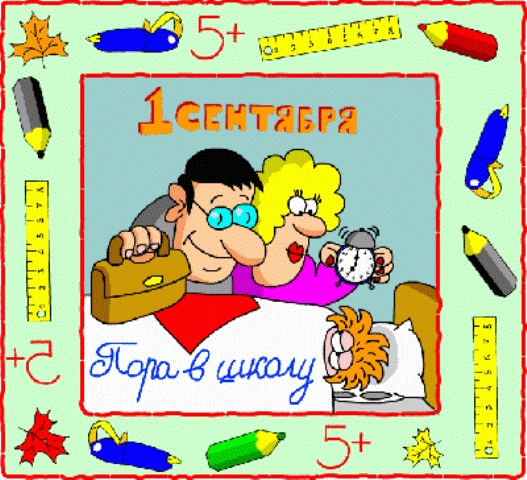 Почему учебный год начинается 1 сентября?
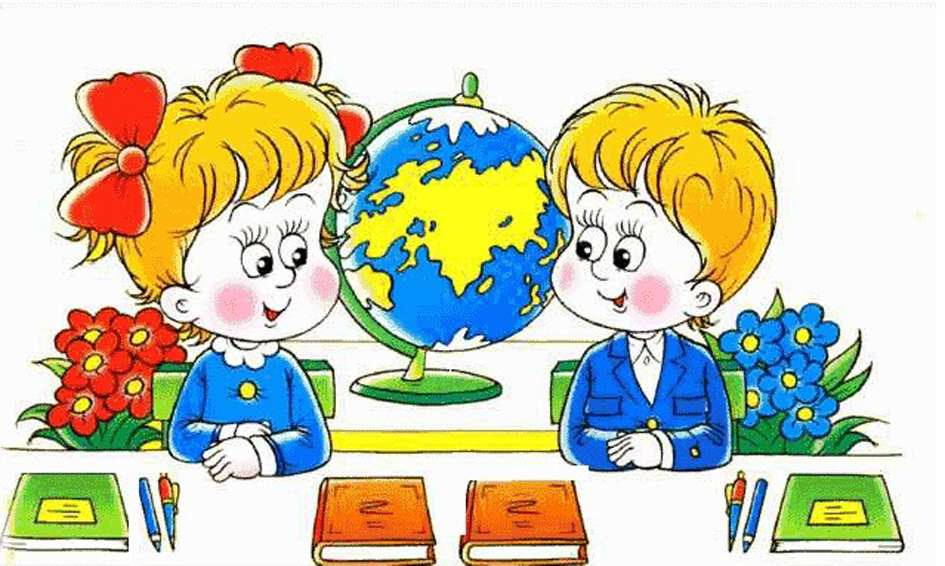 В России никогда не было единой даты начала учебного года — занятия в образовательных заведениях начинались в различное время.
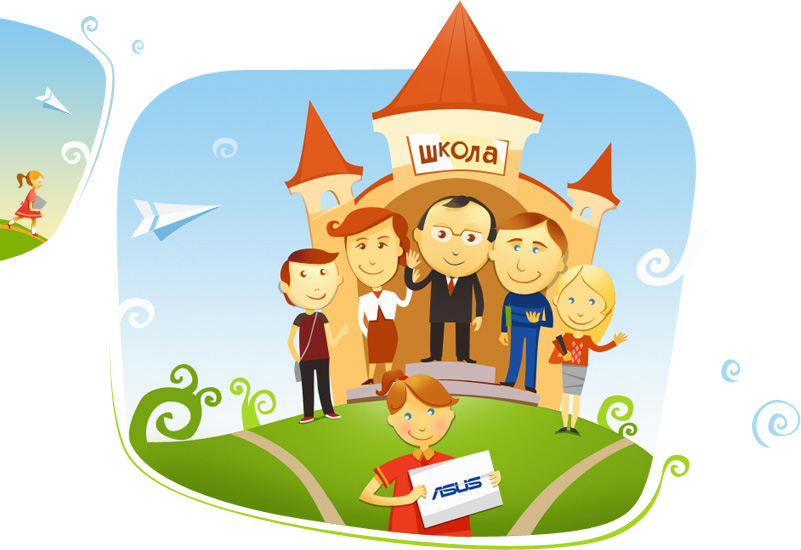 В деревнях к учебе могли приступить только поздней осенью, после окончания сельскохозяйственных работ, а городские гимназисты садились за парты в середине августа.
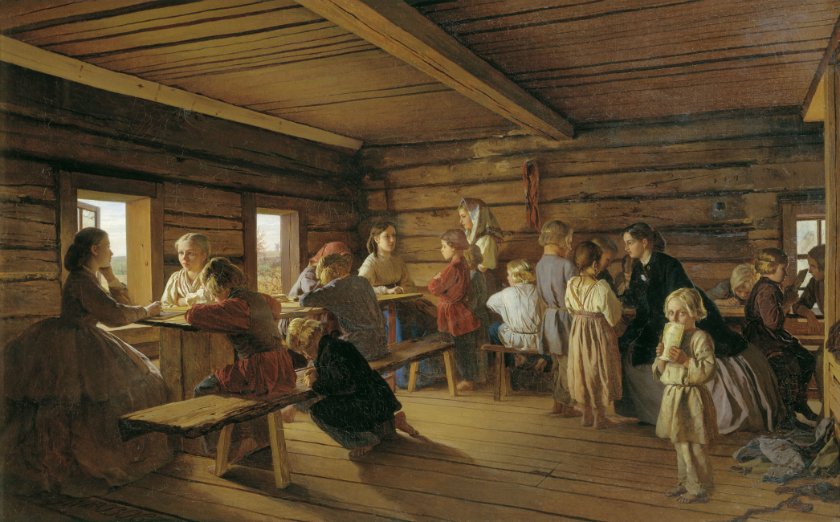 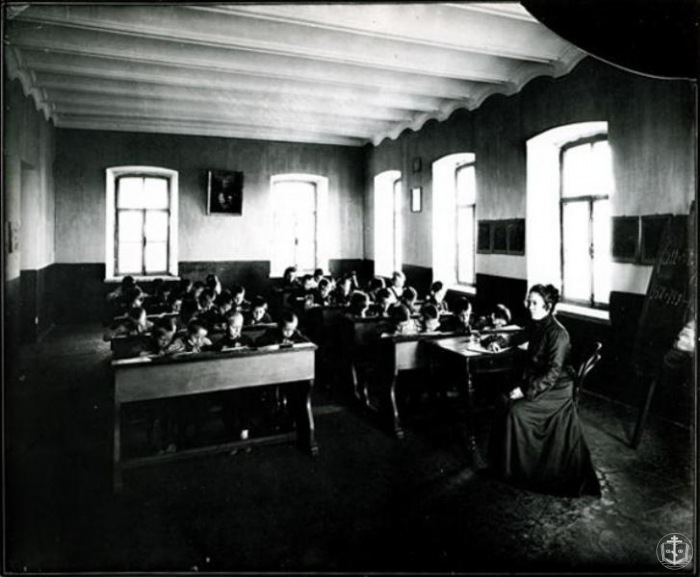 80 лет назад первым учебным днем стало 1 сентября. Тогда же была установлена продолжительность учебного года и введены каникулы.
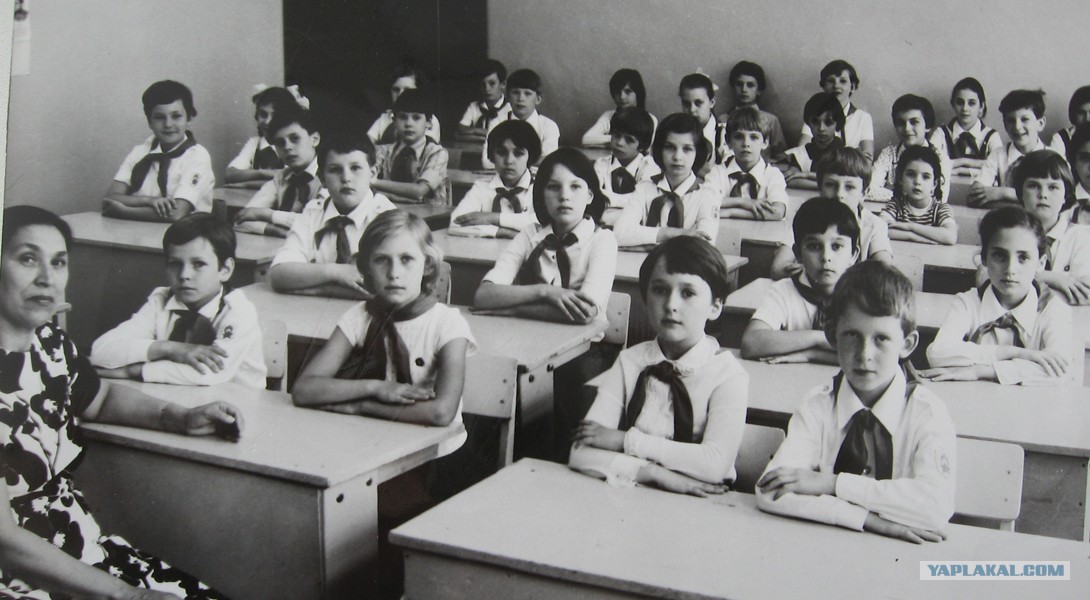 Во многих школах занятия уже начинались в первый осенний день. Причиной этому было то, что на Руси долгое время встречали в этот день Новый год.
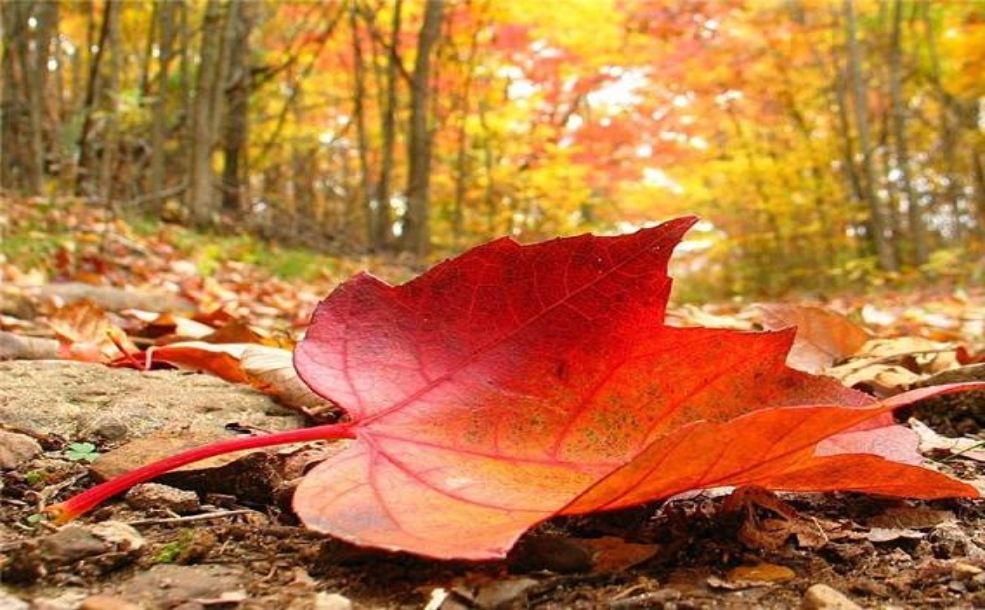 Новый дом несу в руке, Дверца дома на замке. Тут жильцы бумажные, Все ужасно важные.
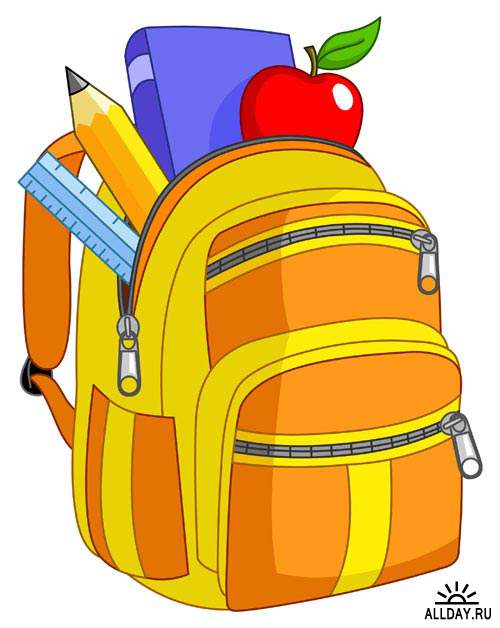 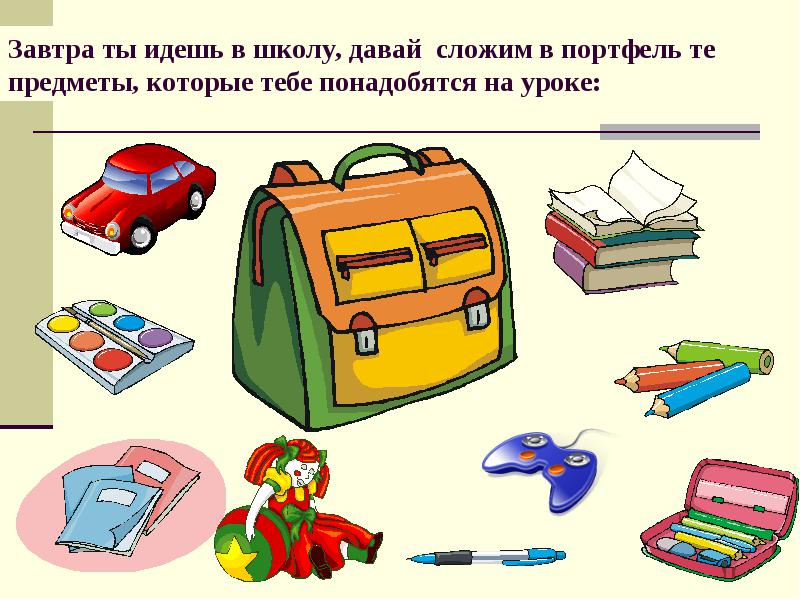 Как нужно себя вести в школе?
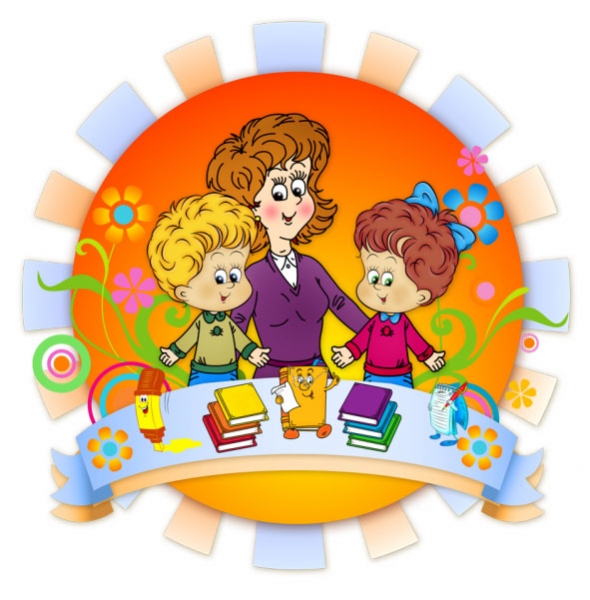 С чего начинается и заканчивается урок?
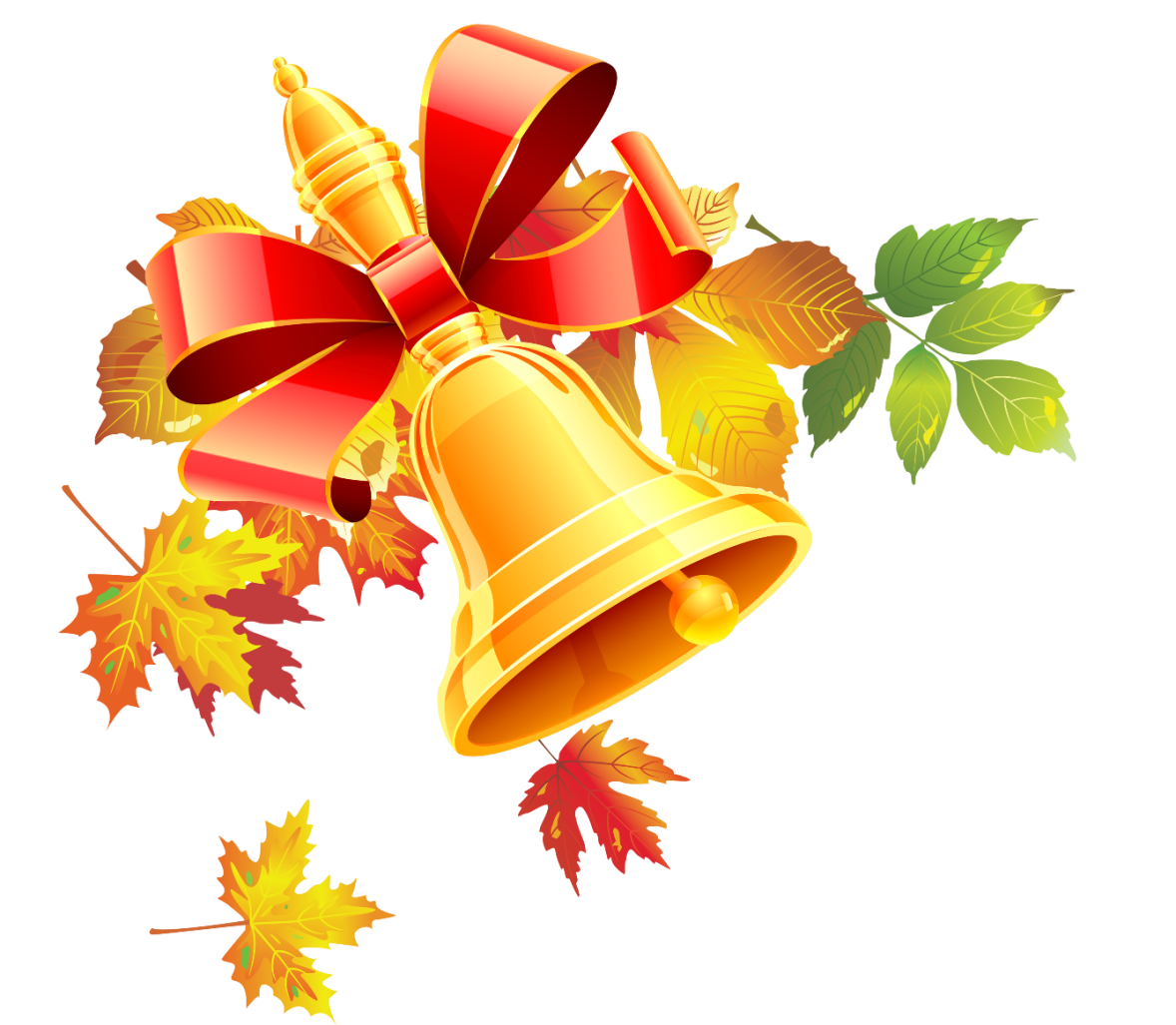 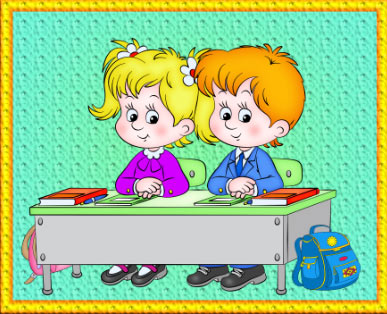 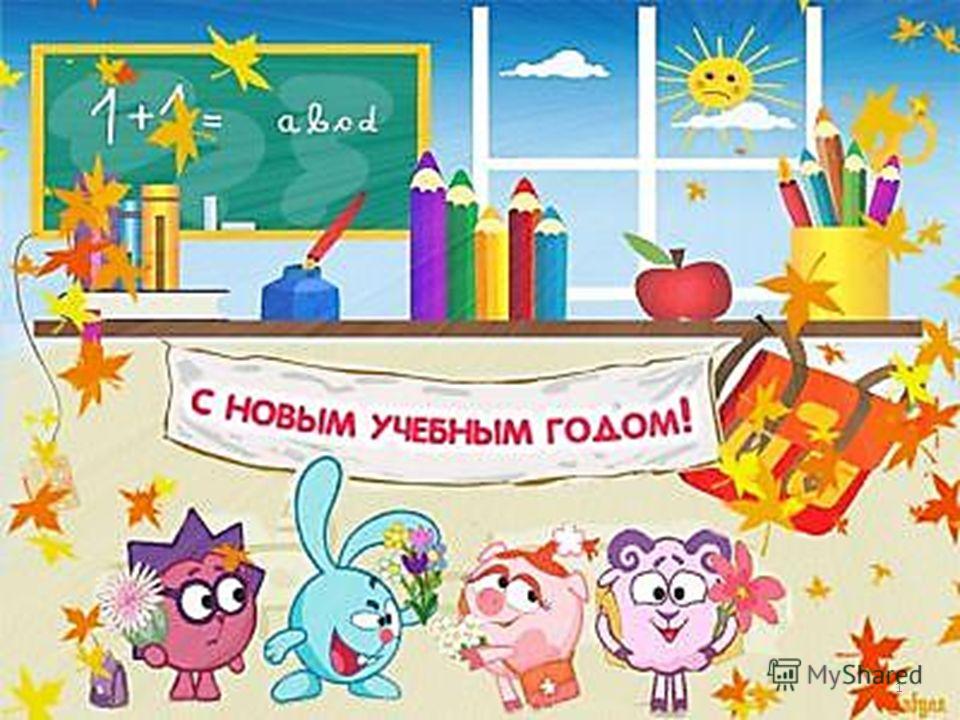